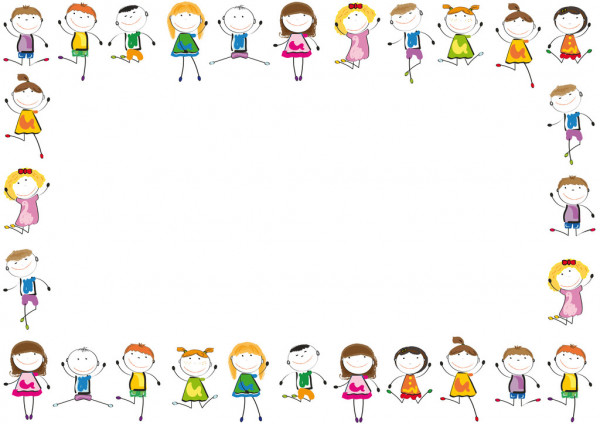 Projektas „Sveikata visus metus“
GRUODŽIO MĖNESIO IŠŠŪKIS
„Nuo pažinimo - sveikatos link“.
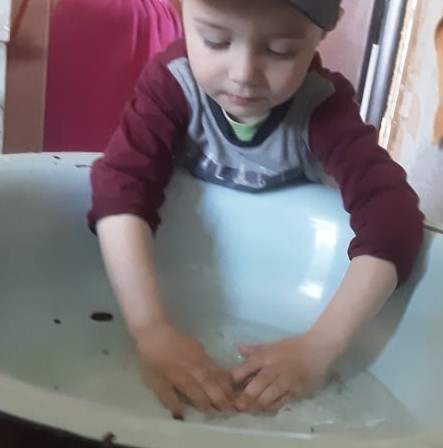 Kėdainių r. Surviliškio Vinco Svirskio pagrindinės mokyklos „Svirskiečių“ komanda
Vadovės Kristina Bartašiūtė ir Aušra Kuliešienė
Gera sveikata pati savaime neateina. Tam reikia valios, pastangų, supratimo, kas gerina sveikatą, o kas žaloja, taip pat sistemingo bei nuoseklaus tėvų, pedagogų, sveikatos priežiūros specialistų bendradarbiavimo ir bendro tikslo siekimo.
Mūsų ugdymo įstaigoje sveikatingumo procesas orientuotas į sveikatos vertybes, kurios vaikui augant plečiasi, tobulėja, tampa įpročiu, o vėliau – socialine norma, gyvenimo būdu. Dirbdami su vaikais siekėme, kad šeima ir mokyklos bendruomenės nariai taptų bendraminčiais ir veiklos partneriais.
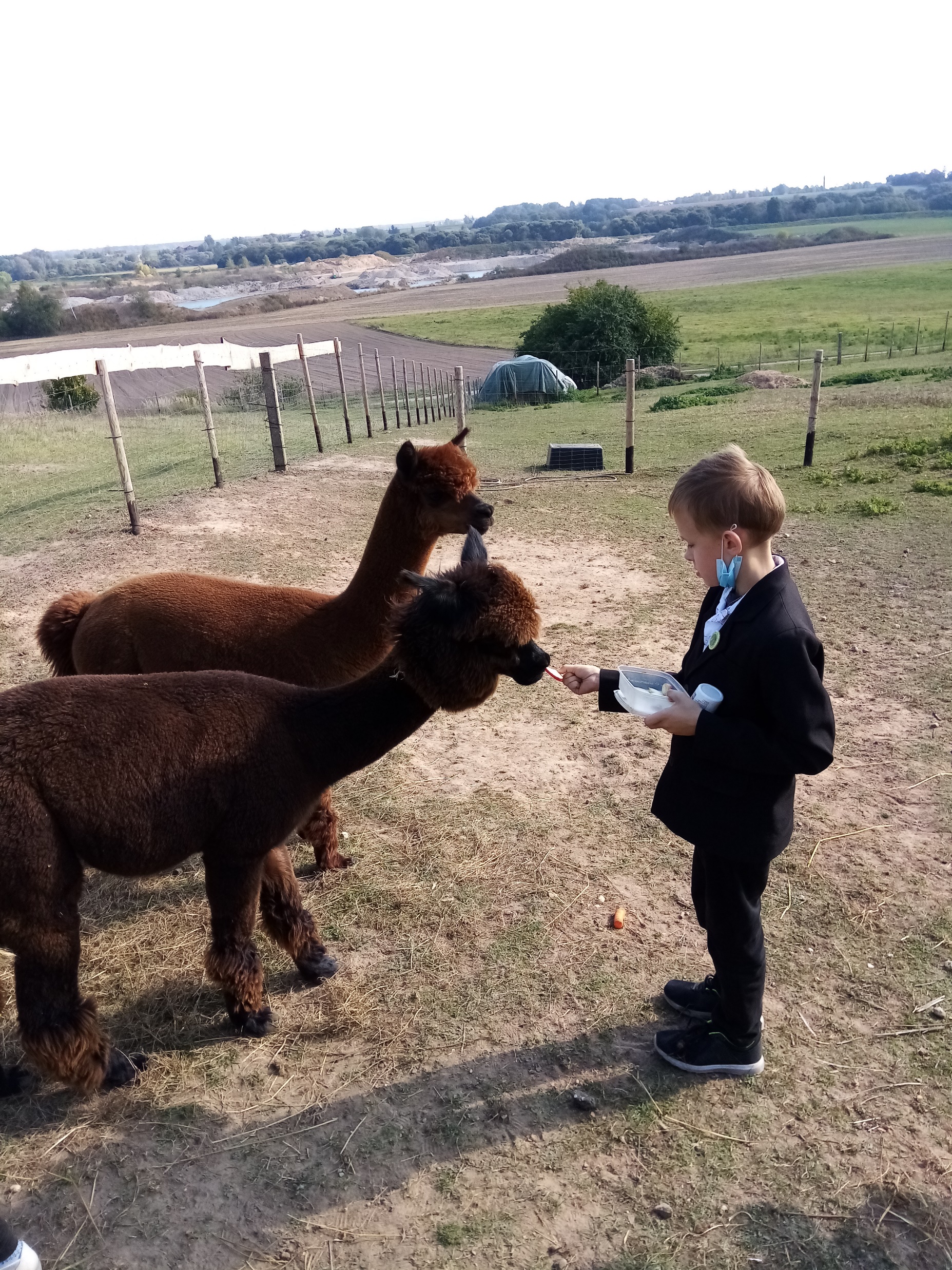 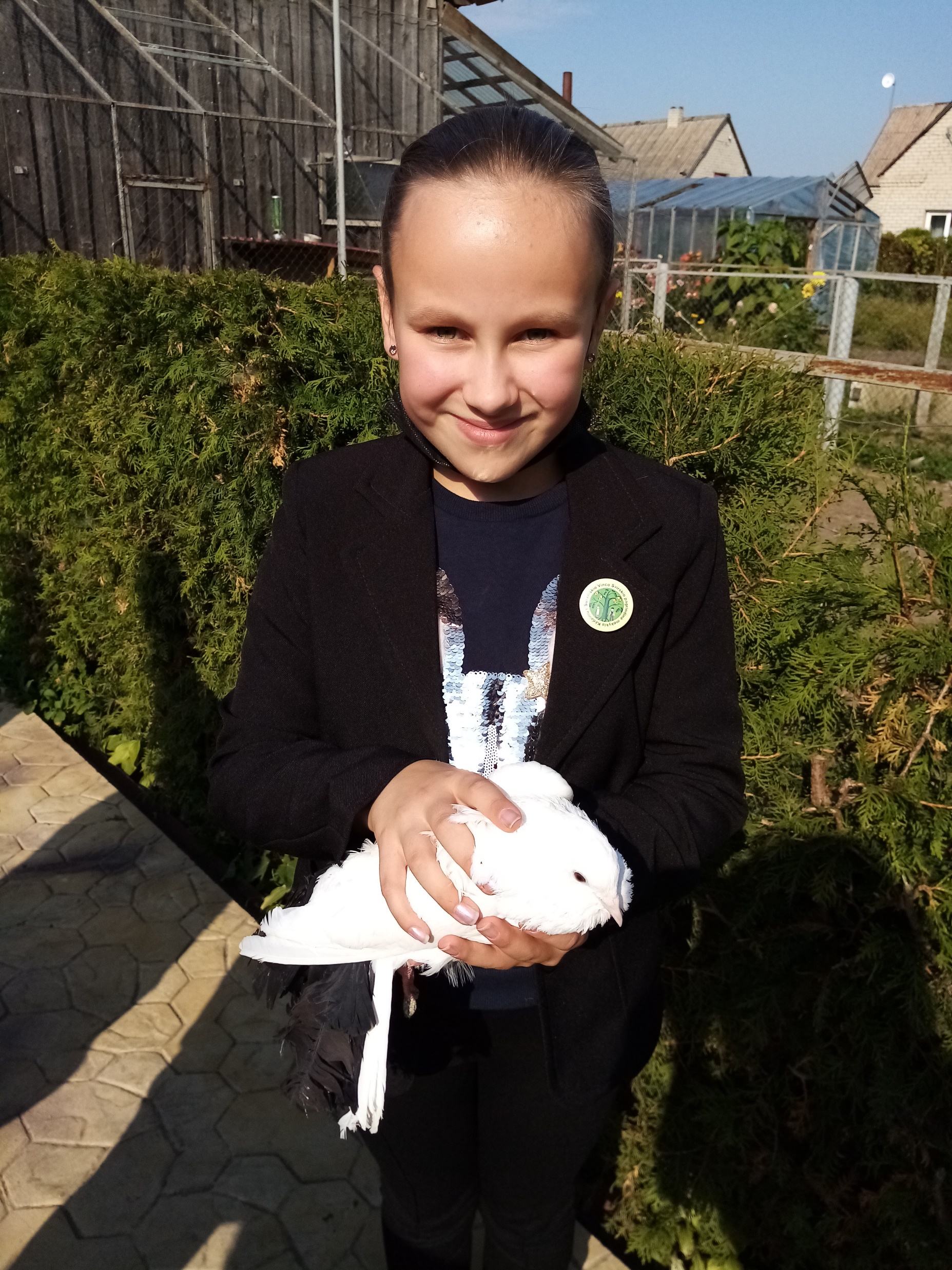 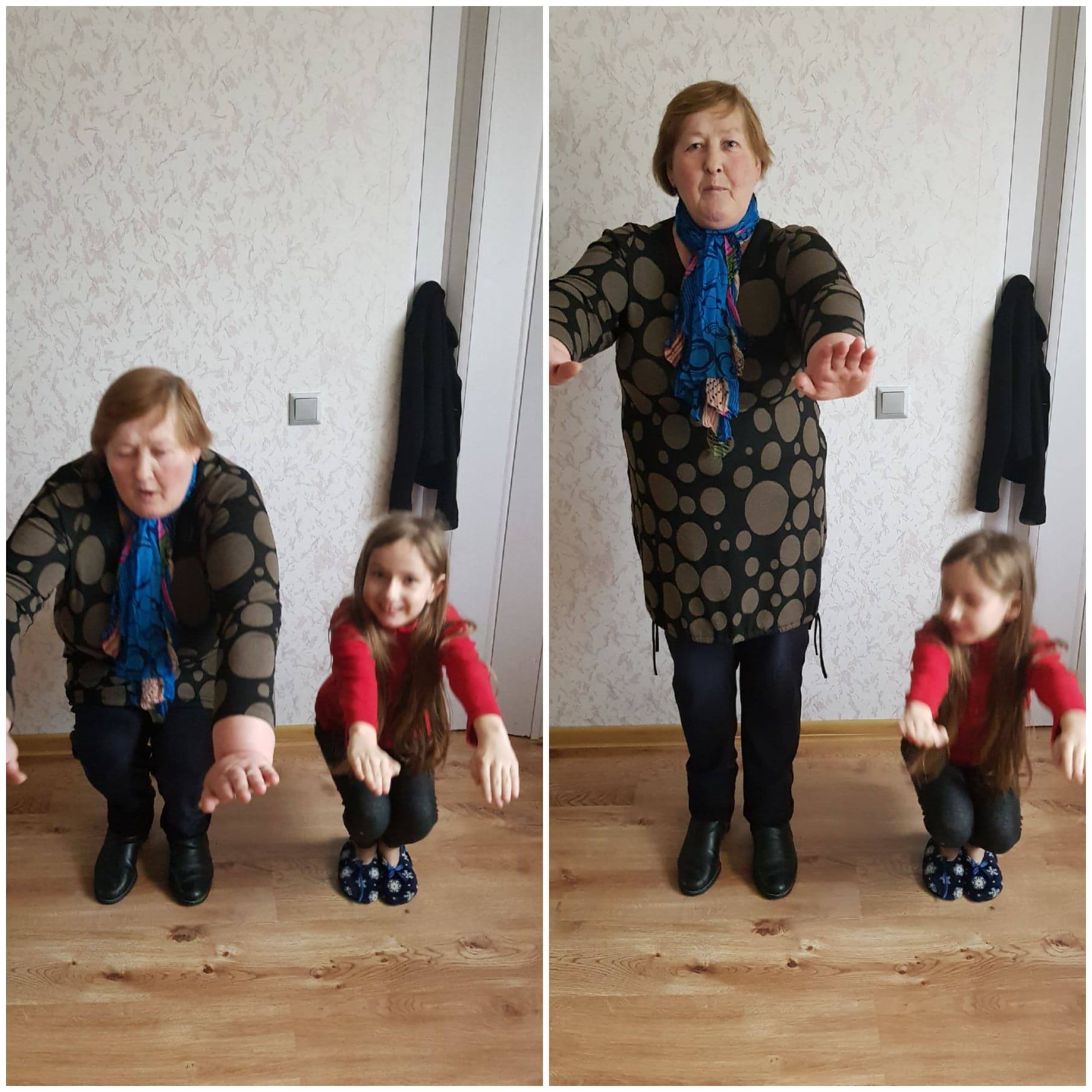 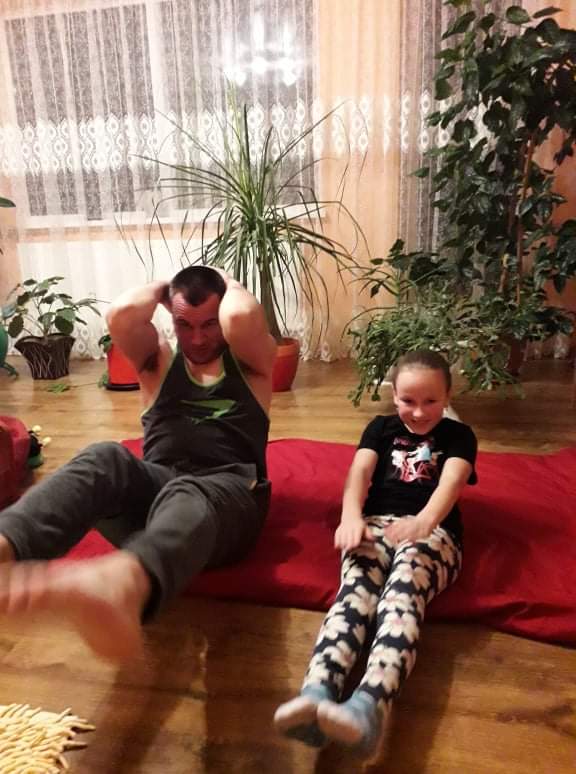 Įgyvendindama gruodžio mėnesio iššūkį, mūsų komanda aptarė per visus metus nuveiktus darbus, kas pavyko, ką dar turime nuveikti dėl siekio gyventi sveikiau.
Įgyvendinti darbai – tai lyg pastato pamatas, ant kurio modeliuojama jauno žmogaus dabarties ir ateities buveinė: veiksmas po veiksmo, pavyzdys po pavyzdžio, mintis po minties, žingsnis po žingsnio, įprotis po įpročio – tai investicijos ne tik į vaiko, bet ir į jo vaikų ateitį.
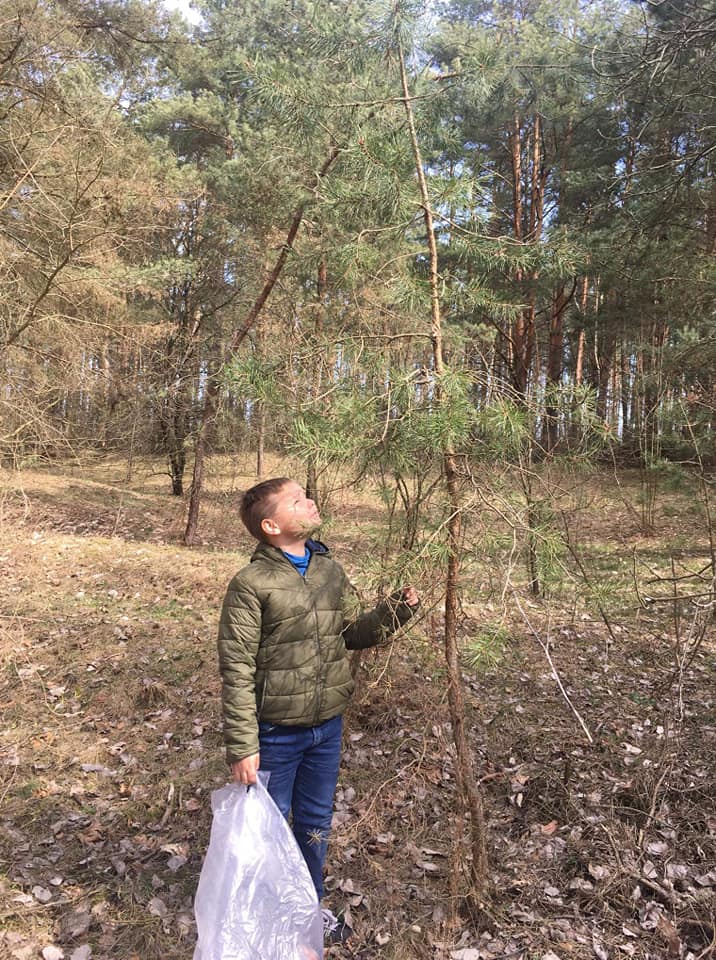 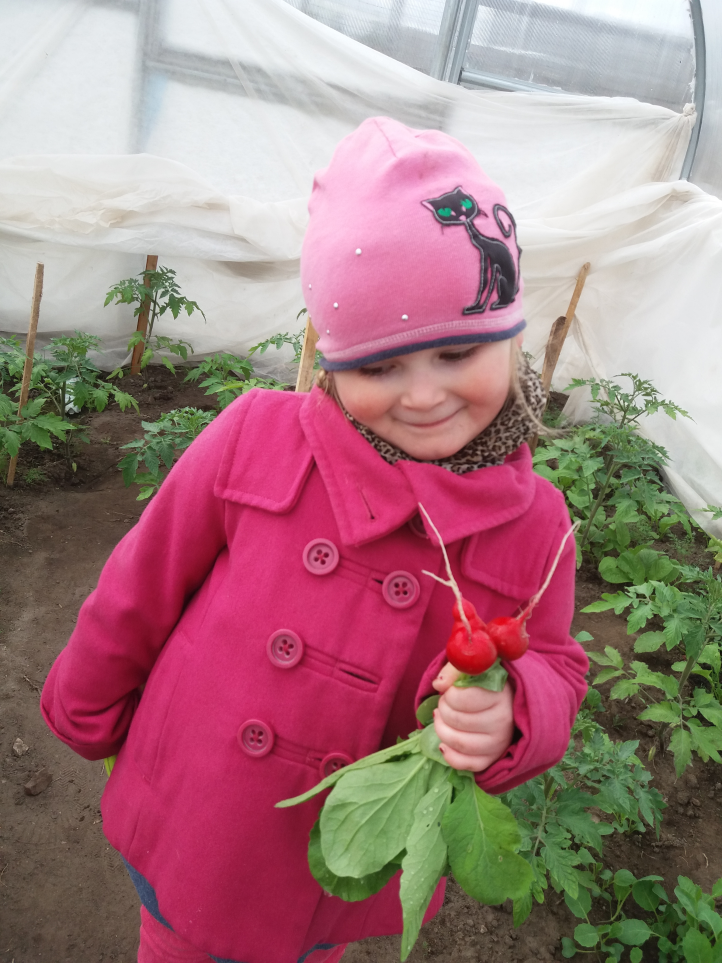 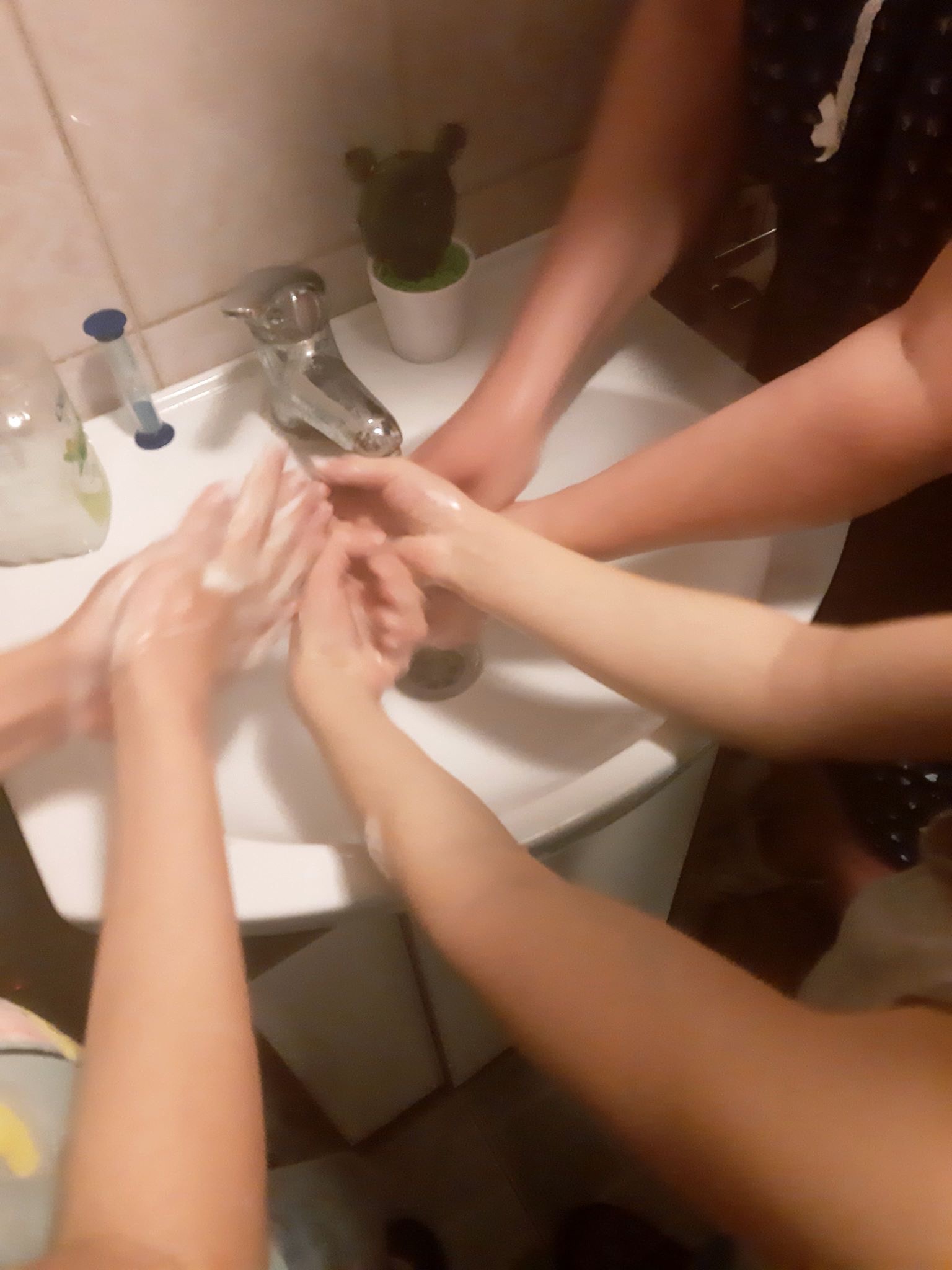 Sveikata yra gebėjimas prisitaikyti prie gyvenimo sąlygų, panaudojant savo fizines, psichines, dvasines, kultūrines ir socialines pajėgas, jas išsaugojant ir plėtojant
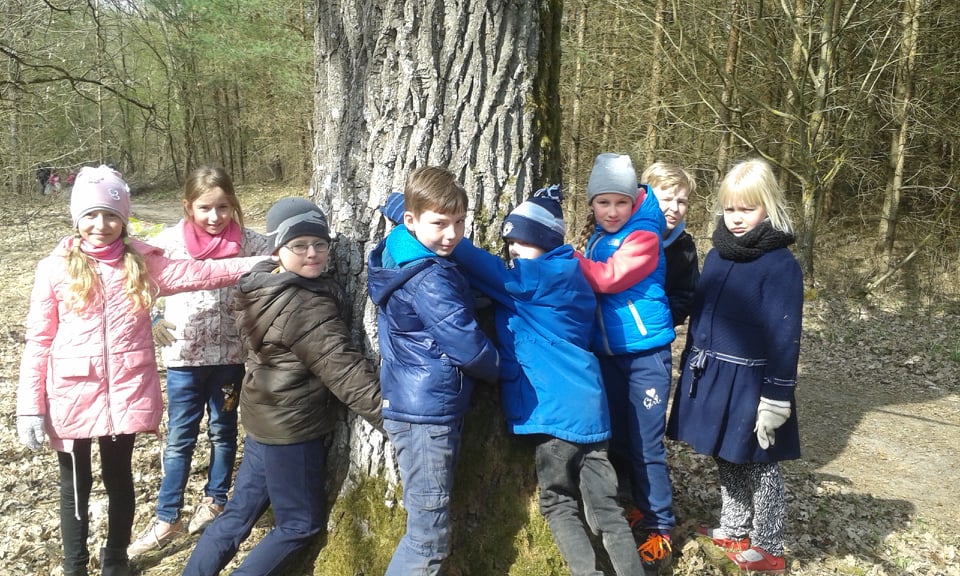 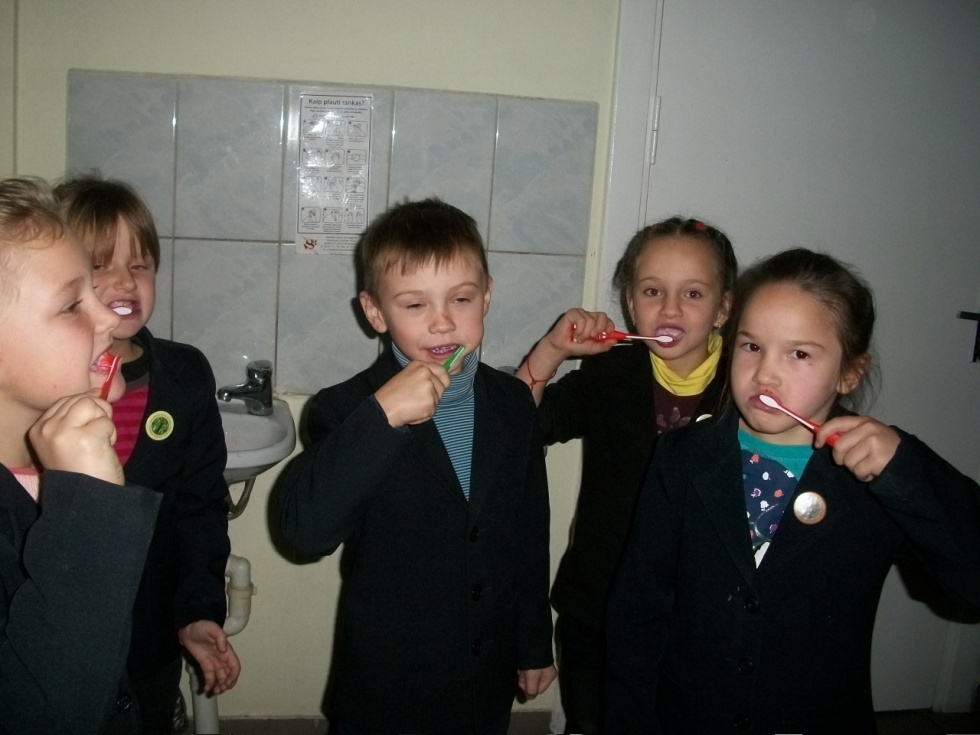 Vaikai aktyviai mokosi ir pažįsta juos supantį pasaulį praktiškai bandydami, tyrinėdami, kurdami.
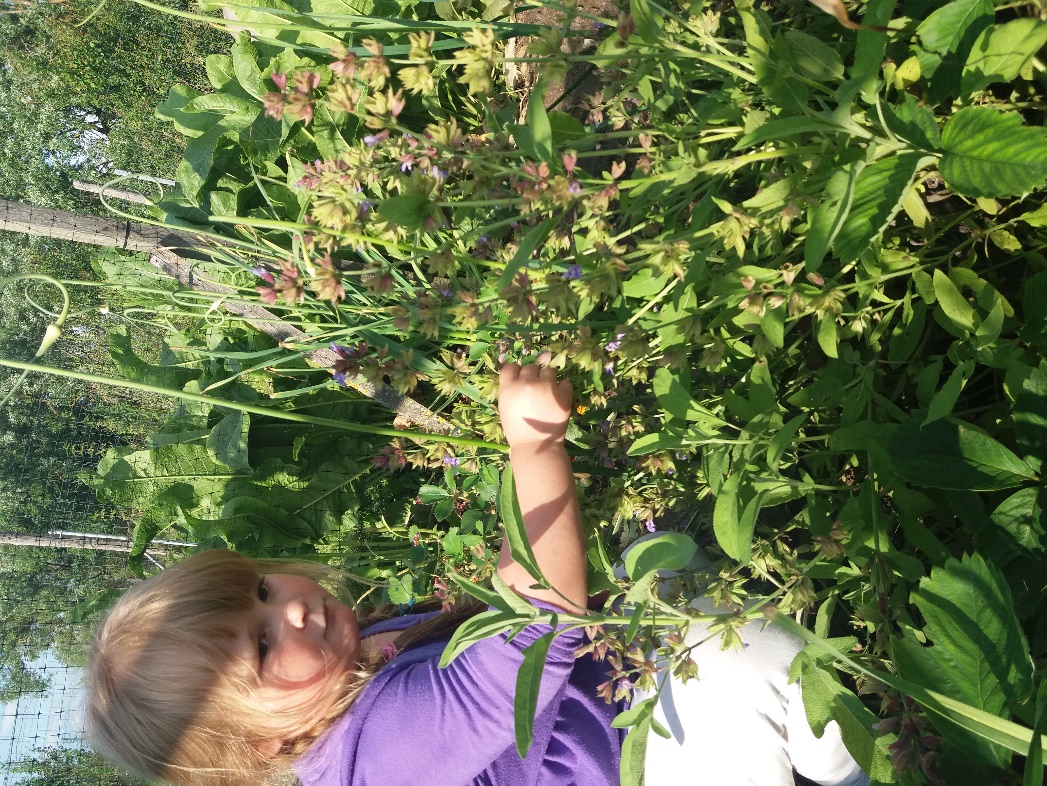 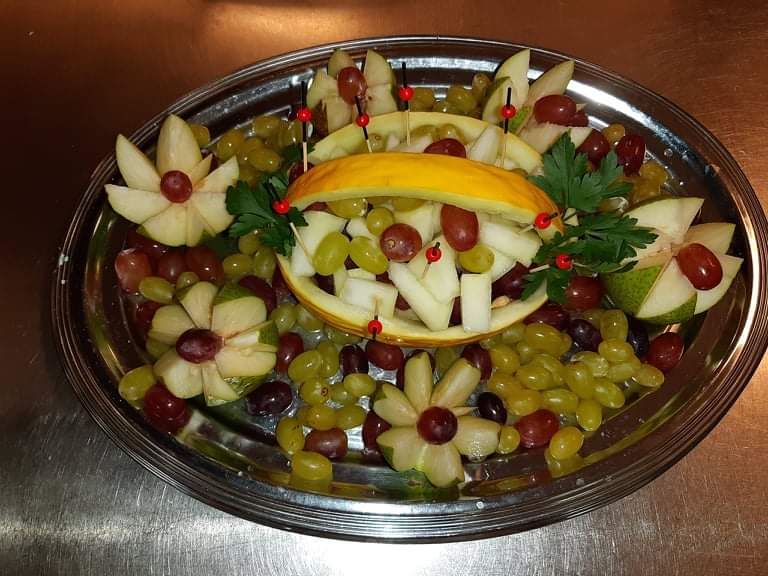 Aptarę visų metų nueitą kelią sveikatos link, supratome, kad...
„Daug, oi daug žinoti reikia, kad užaugtum sveikas, vaike“.
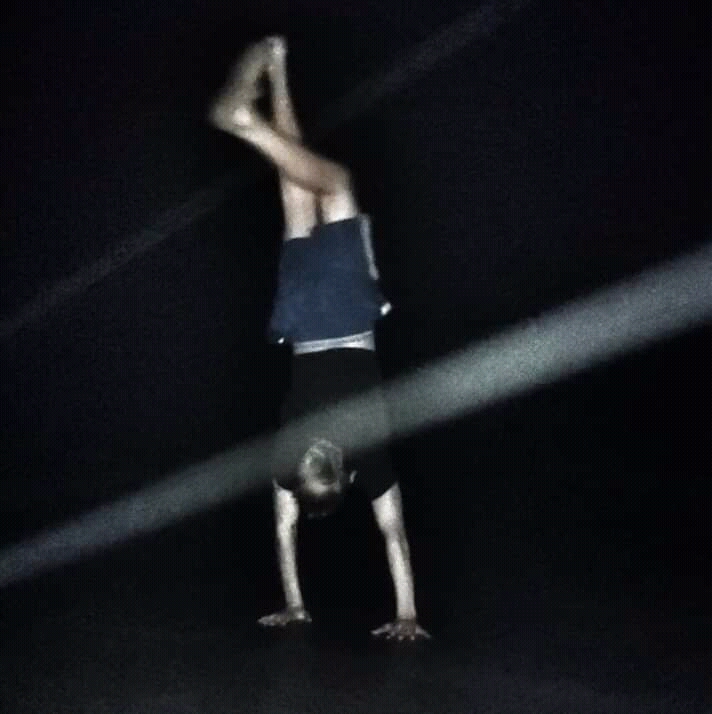 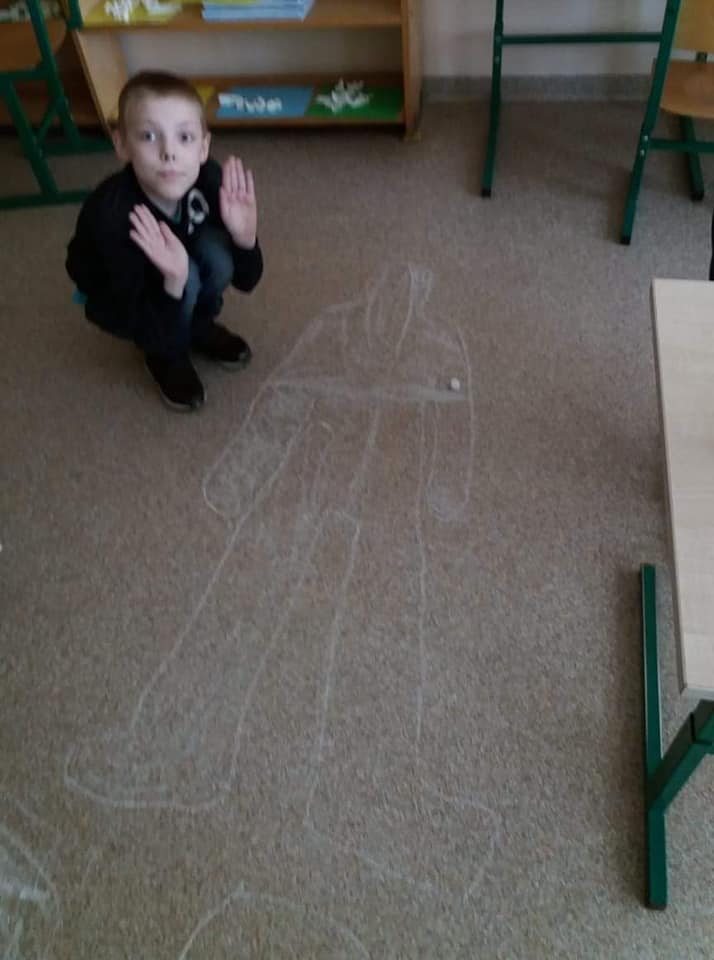